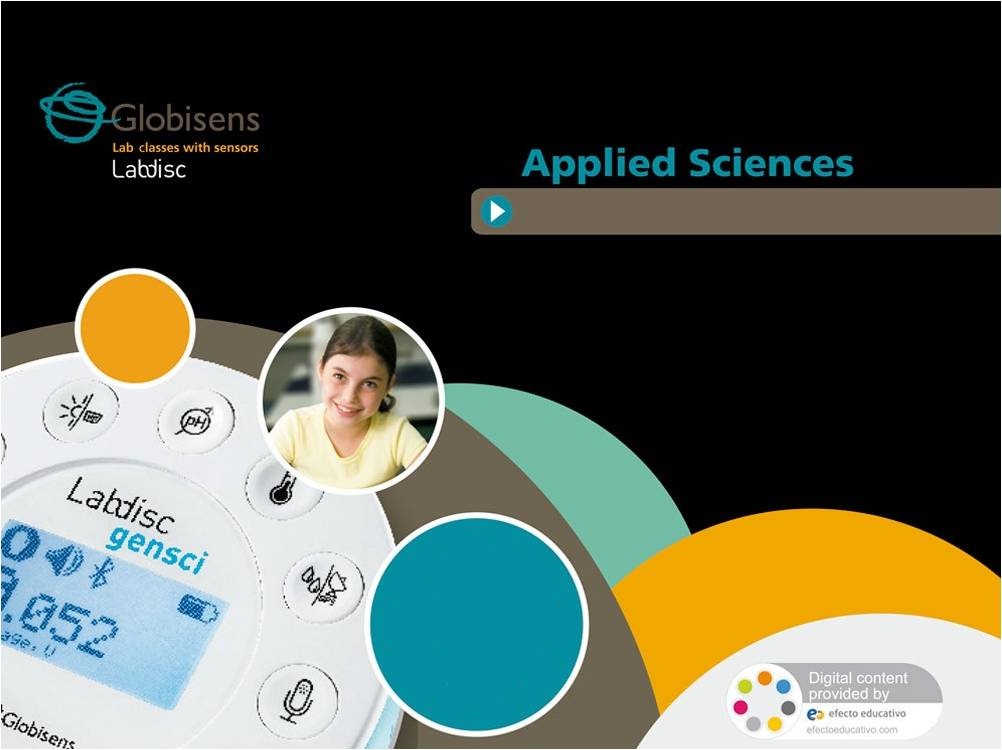 Закон Био-Савара
Проведение различных измерений для изучения напряженности магнитного поля вокруг индукционной катушки
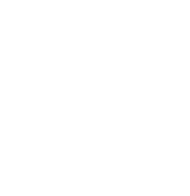 Закон Био-Савара
Проведение измерений для изучения напряженности магнитного поля вокруг индукционной катушки
Цель
Целью данной работы является исследование пространства вокруг изолированной медной катушки, подключенной к низковольтному источнику постоянного тока.  Используя закон Био-Савара и измерив напряженность магнитного потока вокруг катушки в разных направлениях, учащиеся могут определить распределение силовых линий в пространстве.
Закон Био-Савара
Проведение измерений для изучения напряженности магнитного поля вокруг индукционной катушки
Введение и теория
Магниты и индуцированные магнитные поля находят все новые применения. Во многих современных технологиях электромагнитная индукция используется в качестве источника электроэнергии, но мы очень мало знаем о том, как магниты или геометрические параметры катушек влияют на пространственное распределение силовых линий поля вокруг них. Можно, например, сравнить количество железной стружки, которое притягивается к разным участкам поверхности намагниченного гвоздя, имеющим разную кривизну.
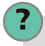 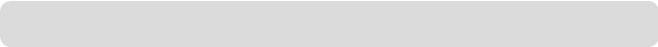 Как расстояние и ориентация влияют на взаимодействие между магнитами?
Закон Био-Савара
Проведение измерений для изучения напряженности магнитного поля вокруг индукционной катушки
Введение и теория
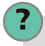 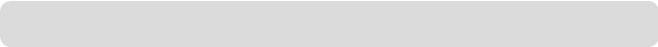 Что нужно сделать, чтобы определить наличие магнитного поля?
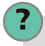 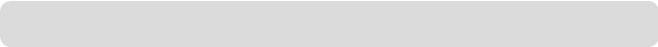 Какова главная особенность силовых линий магнитного поля?
Закон Био-Савара
Проведение измерений для изучения напряженности магнитного поля вокруг индукционной катушки
Введение и теория
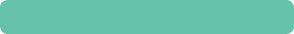 Теория
Известно, что магнитное поле возникает, кода есть электрический ток или поток движущихся заряженных частиц (опыт Эрстеда). Согласно принципу относительности Галилея, направление движения зависит от взаимного расположения. Закон Био-Савара дает математическое выражение величины и направления интенсивности магнитного поля (B)  в определенной точке пространства, вызванного током (I) на расстоянии (R) от такой точки.
Электрический ток
Напряженность магнитного поля
Направление силовой линии
Расстояние до проводника с током
Закон Био-Савара
Проведение измерений для изучения напряженности магнитного поля вокруг индукционной катушки
Введение и теория
В таком случае, напряженность магнитного поля является величиной, показывающей конкретное значение и направление воздействия на каждую точку вокруг проводника с током. Его направление всегда перпендикулярно как проводнику, так и положению, и является векторным произведением единичных векторов каждого из них.
Теория
Закон Био-Савара
Проведение измерений для изучения напряженности магнитного поля вокруг индукционной катушки
Введение и теория
Чтобы определить конкретное направление напряженности магнитного поля из определенной точки Р, применяют плоскость, перпендикулярную этому направлению, в которой лежат как проводник, так и вектор относительного положения между проводником и областью измерения. Таким образом, напряженность магнитного поля в пространстве можно представить как количество силовых линий, пересекающих определенный участок поверхности.
Теория
Закон Био-Савара
Проведение измерений для изучения напряженности магнитного поля вокруг индукционной катушки
Введение и теория
Такое обобщенное представление позволяет интерпретировать значение напряженности магнитного поля как плотность потока на единицу площади. Оно показывает количество и пространственное направление магнитных линий, пересекающих определенным образом ориентированную поверхность.
Единица поверхности
Магнитный поток
Закон Био-Савара
Проведение измерений для изучения напряженности магнитного поля вокруг индукционной катушки
Введение и теория
Теперь учащихся приглашают выдвинуть гипотезу, которая должна быть проверена экспериментально.
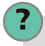 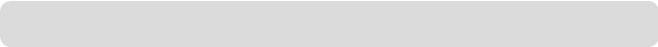 Если использовать магнитный датчик для замера напряженности внутри и снаружи катушки с током, насколько похожими будут результаты? Как будут вести себя силовые линии вблизи краев катушки?
Закон Био-Савара
Проведение измерений для изучения напряженности магнитного поля вокруг индукционной катушки
Описание работы
Учащиеся измеряют напряженность магнитного поля вдоль оси катушки с током, внешней линии, параллельной оси, и внешней линии, перпендикулярной оси. Для выполнения этих замеров они используют магнитный датчик Labdisc.
Закон Био-Савара
Проведение измерений для изучения напряженности магнитного поля вокруг индукционной катушки
Ресурсы и материалы
Магнитный датчик Labdisc
Кабель USB
Источник постоянного тока 5 В
Пластмассовая линейка 30 см
Катушка из медной изолированной проволоки 1 мм, 65 витков, диаметр 4.5 см
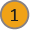 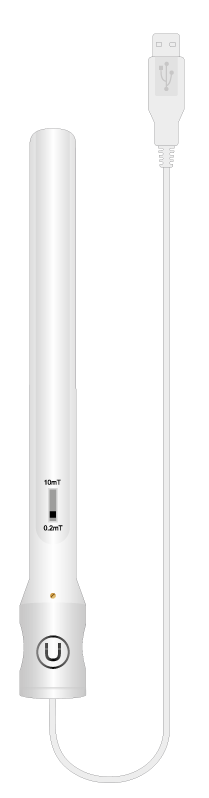 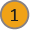 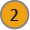 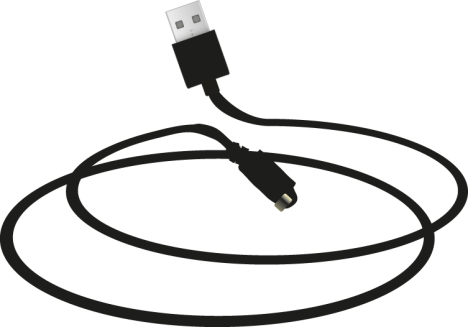 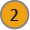 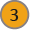 Закон Био-Савара
Проведение измерений для изучения напряженности магнитного поля вокруг индукционной катушки
Использование Labdisc
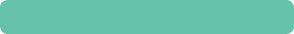 Настройка Labdisc
Для проведения измерений с помощью магнитного датчика Labdisc, выполните следующие действия: 

Откройте программу GlobiLab и включите Labdisc.

Нажмите на пиктограмму Bluetooth в нижнем правом углу экрана GlobiLab. Выберите используемый в настоящий момент Labdisc. После распознавания Labdisc программой, пиктограмма изменит цвет с серого на синий                            
Если вы предпочитаете USB-соединение, выполните те же указания, нажав на пиктограмму USB. Вы увидите то же изменение цвета, когда Labdisc будет опознан                 .
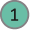 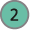 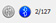 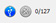 Закон Био-Савара
Проведение измерений для изучения напряженности магнитного поля вокруг индукционной катушки
Использование Labdisc
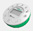 Нажмите            , чтобы настроить Labdisc.. Выберите пункт "Магнитное поле" в окне "Настройки регистратора", введите частоту выборки 1000/с и количество замеров - 10 000.
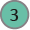 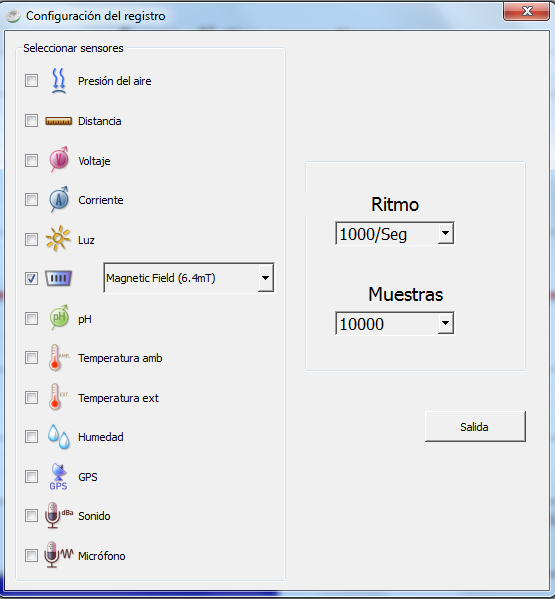 Закон Био-Савара
Проведение измерений для изучения напряженности магнитного поля вокруг индукционной катушки
Использование Labdisc
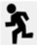 После завершения настройки датчика, начинайте измерения, нажав           .       
 
После завершения измерений, остановите Labdisc, нажав               .
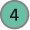 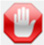 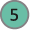 Закон Био-Савара
Проведение измерений для изучения напряженности магнитного поля вокруг индукционной катушки
Эксперимент
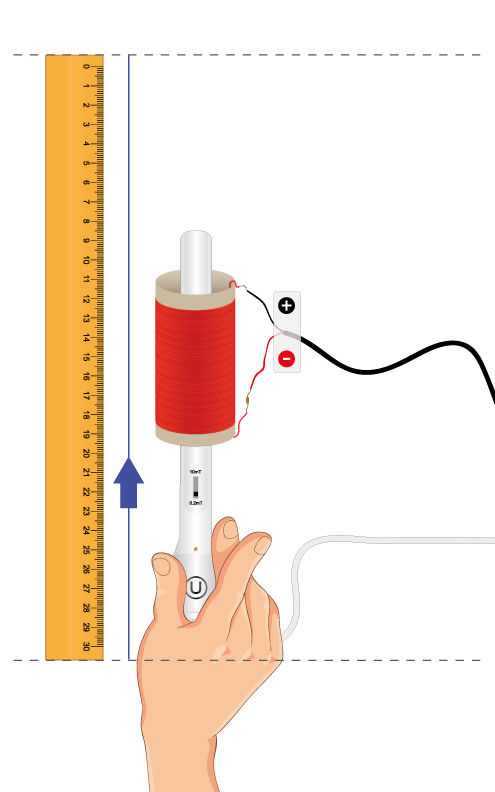 Установите элементы, как показано на рисунке.

Перемещайте зонд, в направлении стрелки.

Поддерживайте постоянную скорость 3 см/с
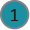 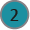 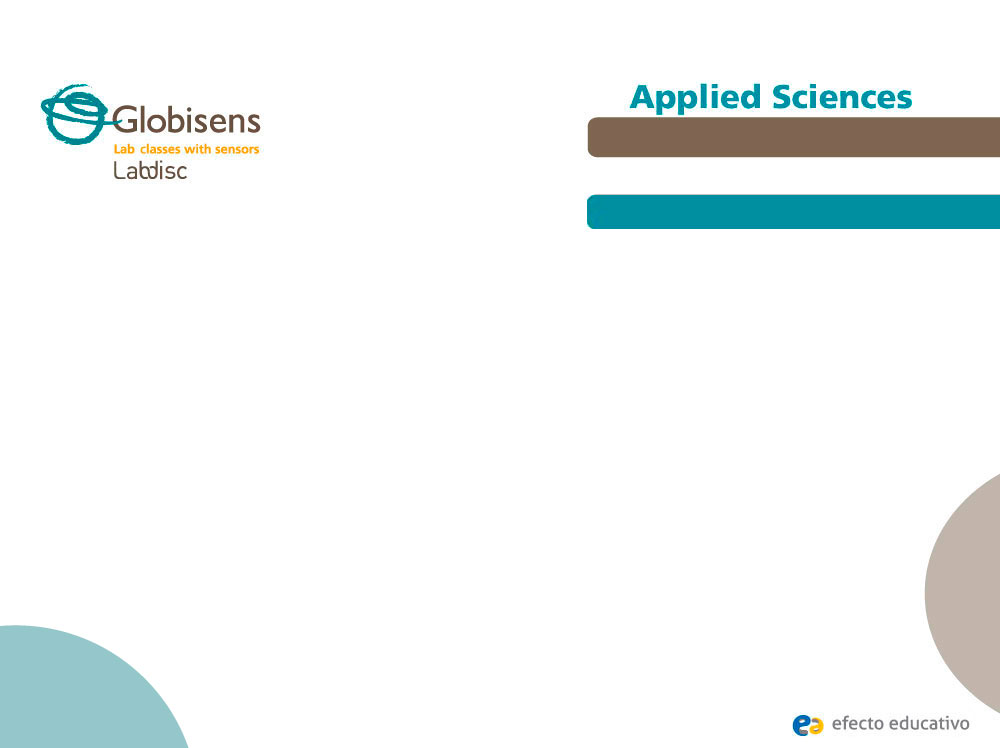 Закон Био-Савара
Эндотермические и экзотермические реакции
Проведение различных измерений для изучения, какие реакции выделяют или потребляют тепло.
Проведение измерений для изучения напряженности магнитного поля вокруг индукционной катушки
Эксперимент
Эксперимент
Проделайте то же для двух других конфигураций:
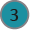 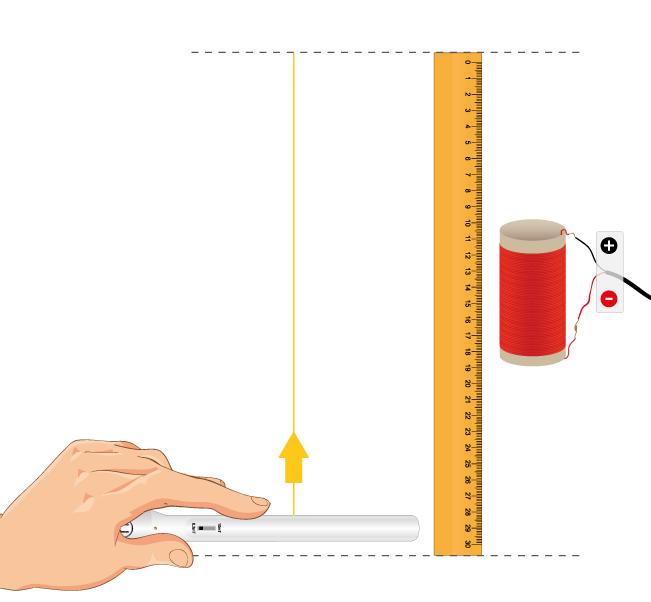 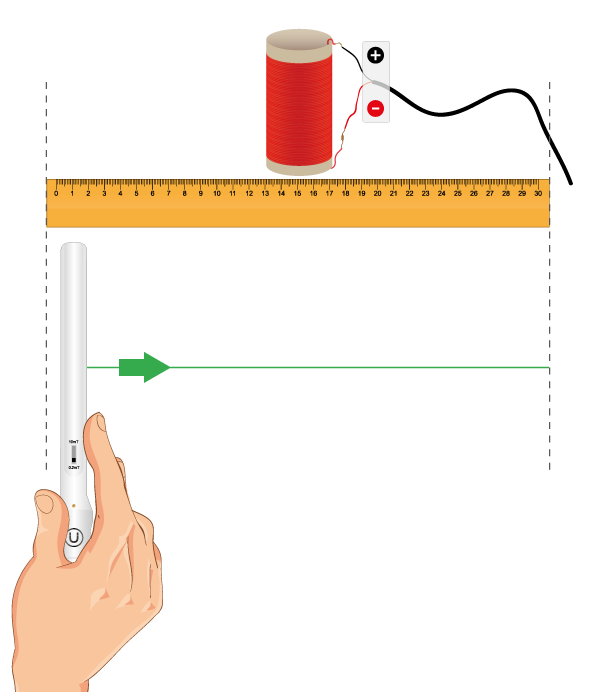 Закон Био-Савара
Проведение измерений для изучения напряженности магнитного поля вокруг индукционной катушки
Результаты и анализ
На каждом графике укажите точки, где меняется кривизна диаграммы, используя два инструмента:          и 

Исходите из того, что скорость движения зонда в каждом случае постоянна и равна 3 см/с Используйте шкалу времени в качестве шкалы расстояния.

После этого воспользуйтесь инструментом         , чтобы соотнести эти точки с особенностями катушки.
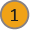 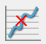 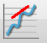 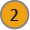 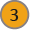 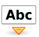 Закон Био-Савара
Проведение измерений для изучения напряженности магнитного поля вокруг индукционной катушки
Результаты и анализ
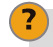 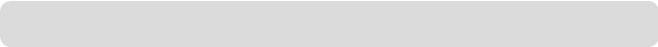 Сравните на всех графиках показания посредине, в центре и по краям катушки. Как они соотносятся с вашей начальной гипотезой?
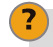 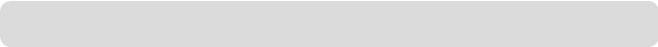 Что означают отрицательные значения на графиках?
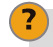 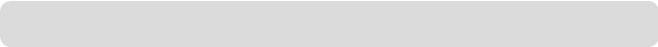 Как связано с результатами подключение (+) и (-) выводов источника питания?
Закон Био-Савара
Проведение измерений для изучения напряженности магнитного поля вокруг индукционной катушки
Результаты и анализ
График ниже должен быть аналогичен графику, полученному учащимися:
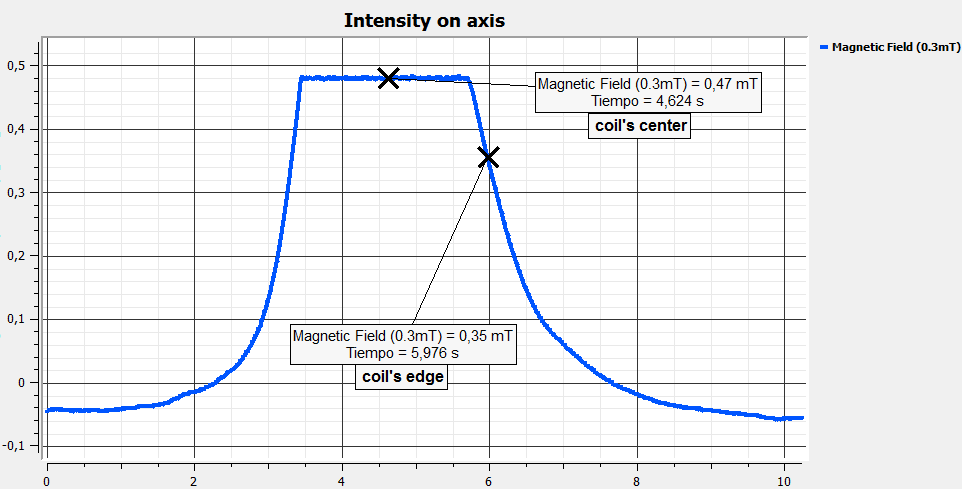 Закон Био-Савара
Проведение измерений для изучения напряженности магнитного поля вокруг индукционной катушки
Результаты и анализ
График ниже должен быть аналогичен графику, полученному учащимися:
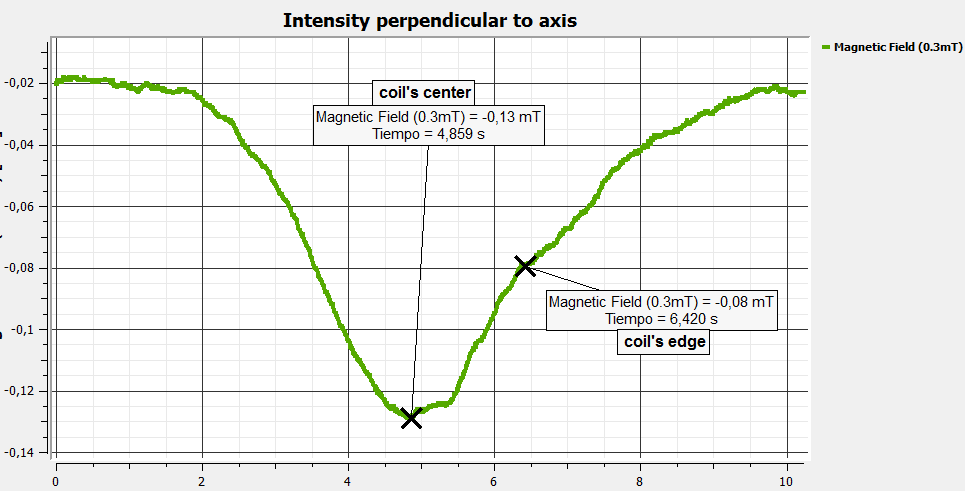 Закон Био-Савара
Проведение измерений для изучения напряженности магнитного поля вокруг индукционной катушки
Результаты и анализ
График ниже должен быть аналогичен графику, полученному учащимися:
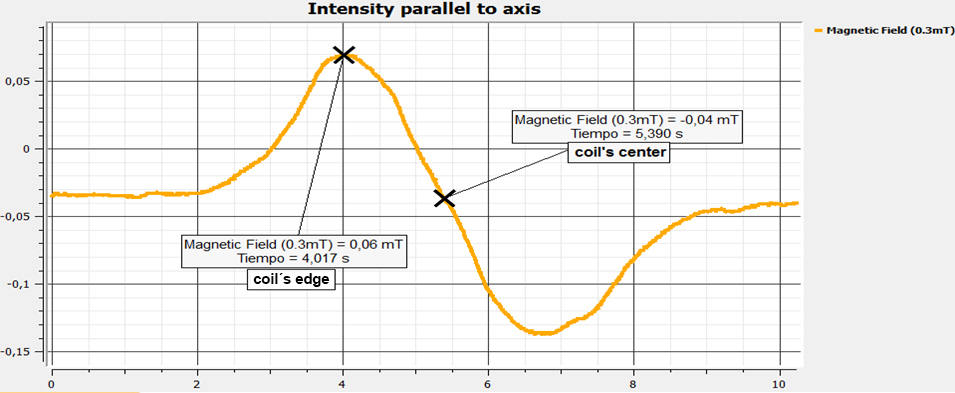 Закон Био-Савара
Проведение измерений для изучения напряженности магнитного поля вокруг индукционной катушки
Заключение
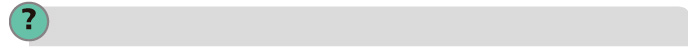 Для каждого графика определите области, где силовые линии магнитного поля более сжаты. Есть ли связь между ними и геометрией катушки?

Учащиеся могут продемонстрировать любой график в соответствии с положением датчика и катушки в каждом случае. Они могут учесть связь между изменением кривизны на графике и изменением распределения силовых линий вблизи краев катушки, в центре и в средней части.
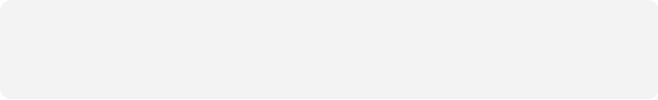 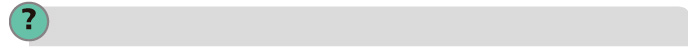 Для всех трех графиков, с учетом закона Био-Савара и подключения выводов (+) и (-), спрогнозируйте направление силовых линий вблизи обоих краев катушки. Согласуется ли этот прогноз с результатами?

Учащиеся могут определить и нарисовать направление силовых линий вокруг каждого края катушки и в прилегающем пространстве, учитывая цилиндрическую симметрию катушки, закон Био-Савара и результаты всех трех измерений.
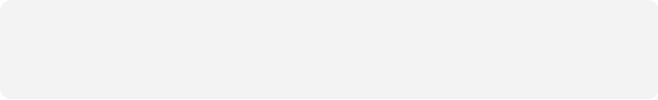 Закон Био-Савара
Проведение измерений для изучения напряженности магнитного поля вокруг индукционной катушки
Заключение
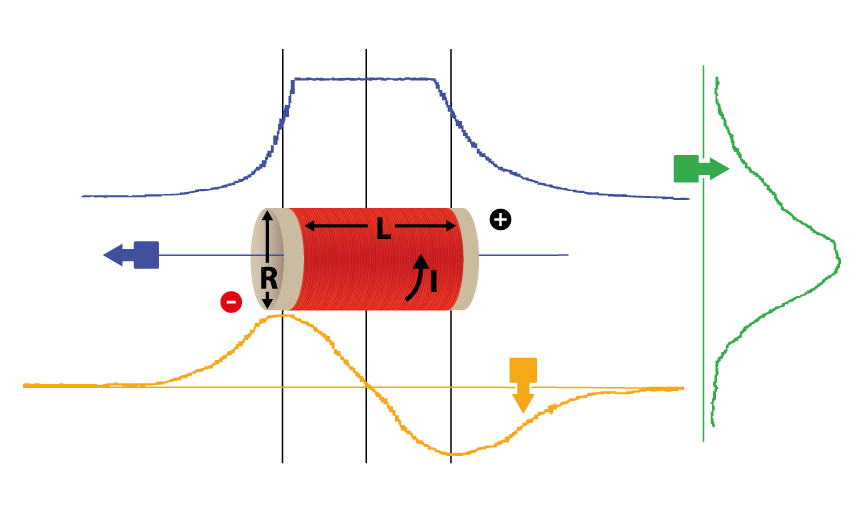 Закон Био-Савара
Проведение измерений для изучения напряженности магнитного поля вокруг индукционной катушки
Заключение
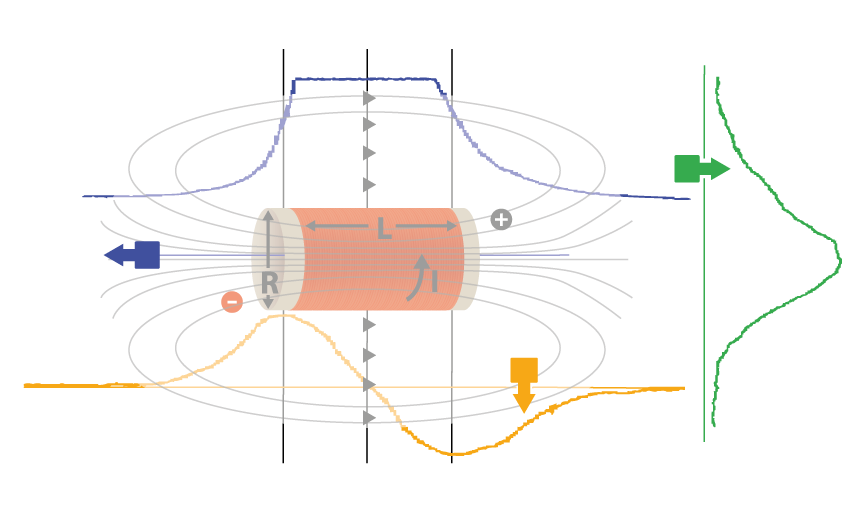 Закон Био-Савара
Проведение измерений для изучения напряженности магнитного поля вокруг индукционной катушки
Дальнейшее применение
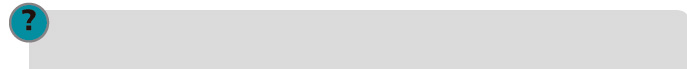 Могут ли эти знания помочь в создании сильных магнитных полей?

Учащиеся могут признать, что напряженность магнитного поля связана с количеством и направлением силовых линий, пересекающих определенную поверхность в определенной части пространства. Поэтому, изучая пространственное распределение силовых линий для разных конфигураций магнитов и катушек, можно создавать особые системы, способные отклонять и сосредотачивать линии в небольшой части пространства.
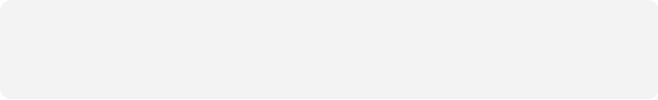 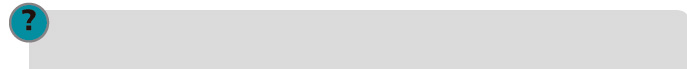 Какое влияние может оказывать движущийся магнит на кусок проводника? Будет ли отличаться этот эффект, если проводнику придать форму кольца? Используйте закон Био-Савара, чтобы обосновать ответ, и магнитный датчик Labdisc, чтобы его проверить.
Учащиеся могут обосновать свой ответ, используя в качестве ориентира направления поля векторное произведение направлений тока и относительного положения. Затем определите изменение магнитного потока в той части пространства, которая ограничена кольцом проводника.
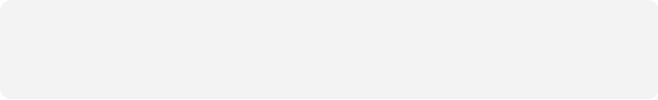